Montessori-science.org
This slide deck shows data from Lillard and others’ studies relevant to Montessori education.
It presents the full, unbiased picture of peer-reviewed results we found as of January, 2020
Original papers are referenced
School administrators, parents, and others should feel free to use these slides in presentations except please ask before presenting at a conference where Lillard will also present (lillard@virginia.edu)
Slides were created by UVa students in the Reinventing Eduvation seminarin the fall of 2019 and edited by Allyson Snyder.
Mathematics Slides
[Speaker Notes: Thanks to Sally Yao, Katie Mead, Sarah Shah, Erica Stephens]
Math
Woodcock-Johnson III Applied Problems
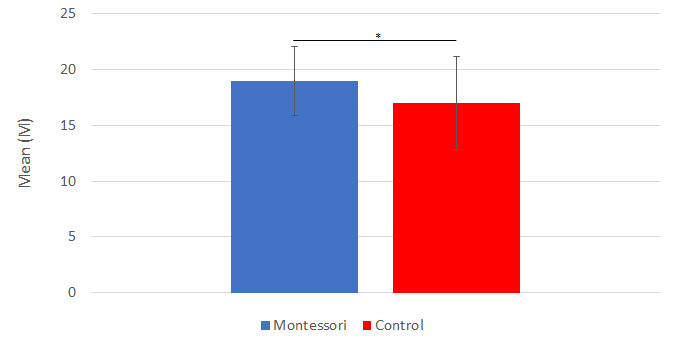 * p < 0.05. Bars show standard deviations.
Lillard, A. S., Else-Quest, N. (2006). The Early Years: Evaluating Montessori Education. Science, 313, 1893.
[Speaker Notes: A&R
Parents of children who entered lottery in 1997 and 2003, families where offered $100
Study had 53 control and 59 Montessori students. (5 y.o. : 25 control & 30 Montessori)

Significant differences favoring Montessori 5-year-olds were found on WJ Applied Problem test. By the end of kindergarten, the Montessori children performed better on standardized tests of math. Elementary school math outcome is not presented.]
MathChange across year--Woodcock Johnson III Applied Problems
Kruskal-Wallis: 6.37, p < .05  Lillard, A. S. (2012). Preschool children's development in classic Montessori, supplemented Montessori, and conventional programs. Journal of School Psychology, 50, 379-401. 10.1016/j.jsp.2012.01.001.
[Speaker Notes: Significant by Kruskal-Wallis nonparametric test but not by anova controlling for age and intertest interval]
**
*
Latent Growth Curve Modelling: B = 0.13 (SE = 0.067), p < .05
*  t(136) = 2.10, p = .04, d = .36
** t(122) = 2.26, p = .03, d = .41
Lillard, A. S., Heise, M. J., Richey, E. M., Tong, X., Hart, A., & Bray, P. M. (2017). Montessori preschool elevates and equalizes child outcomes: A longitudinal study. Frontiers in Psychology, 8, 1783. doi: 10.3389/fpsyg.2017.01783
[Speaker Notes: Combines Woodcock Johnson III math, reading, and vocabulary n = 141 followed 3 to 6]
Third-Grade Math Outcomes
State-Mandated End-of-Grade Tests (EOGs)
Bars show standard error. 

Brown, K., & Lewis, C. W. (2017). A comparison of reading and math achievement for African American third grade students in Montessori and other magnet schools. The Journal of Negro Education, 86, 439–448.
[Speaker Notes: 3rd grade math assessment scores 
335 African american students enrolled in three Montessori magnet schools.
1,348 African American students enrolled in three non-Montessori magnet schools, one of which was a stem school.
Montessori and the average of the other magnets were all much higher than district averages, as these are Z scores where 0 is the mean]
MathPlace Value for Larger NumbersThe Bean Task (Jones, Thornton & Putt, 1994)
*
* p < 0.05
Reed, M. K. (2008). Comparison of the place value understanding of Montessori elementary students. Journal of Cognition and Development, 1(1): 1-26.
[Speaker Notes: This involves asking children that you have a certain number of beans, and if you wanted to arrange them in rows of 10, how many rows you’d have
* χ2 (3, n = 93) = 8.23,]
Math Iowa Test of Basic Skills (ITBS)
First & Second Grade
Bars show standard deviation. 

Mallett, J. D., & Schroeder, J. L. (2015). Academic achievement outcomes: A comparison of Montessori and non-Montessori public elementary school students. Journal of Elementary Education, 25(1), 39–53.
[Speaker Notes: N = 1,035 (518 Montessori).
Montessori started in 1st grade, so no benefit of 3 to 6 class; but shows it is not just the families when better performance emerged later]
Texas Assessment of Knowledge and Skills (TAKS)
Third, Fourth & Fifth Grade
** p < 0.01. Bars show standard deviation.  

Mallett, J. D., & Schroeder, J. L. (2015). Academic achievement outcomes: A comparison of Montessori and non-Montessori public elementary school students. Journal of Elementary Education, 25(1), 39–53.
[Speaker Notes: Grade 4: p < 0.008,  Grade 5: p< 0.005. 

N = 1,035 (518 Montessori)]
MathPlace Value Test
*
*
* p < .05. Bars show standard deviation.
Mix, K.S., Smith, L.B.,  Stockton, J.D., Cheng, Y. & Barterian, J.A. (2017). Grounding the symbols for place value: evidence from training and long-term exposure to Base-10 models. Journal of Cognition and Development, 18(1): 129-151.
[Speaker Notes: In their study, Mix et al gave the all tests to students who were five years old, and students who were in the second grade. They found no difference across all these tasks for the five year olds on these tasks. Here, we’re showing data only from the older children – the second graders. 
These are three subtests on the place value test. Subtest (a) provides students with multi-digit numbers, and asks them to order them in a way that indicates smaller and larger quantities. Numerical interpretation asks children to identify which numbers were spoken by the experimenter, or which number had a certain value (such as seven in the hundreds place). And multidigit calculations were just vertically oriented problems that required carrying. 
n = 149 Mage = 7;2]
Math Place ValueThe School Sale Problem (Bednarz & Janvier, 1982)
*
* F (1,63) = 4.66, p = .04.
Mix, K.S., Smith, L.B.,  Stockton, J.D., Cheng, Y. & Barterian, J.A. (2017). Grounding the symbols for place value: evidence from training and long-term exposure to Base-10 models. Journal of Cognition and Development, 18(1), 129-151.
[Speaker Notes: The School sale problems was an applied kind of problem that would require the child to call upon their understanding of the structure of the number system. An example: students are told that every bag contains five erasers, and every box contains five bags, so how many full boxes would you get if you had 38 erasers? Abstracting the base-10 structure to an order of a different base.
n = 149 Mage = 7;2]
MathNumber Line Estimation (Siegler & Booth, 2004)
No significant effect of school type. Bars show standard deviation.
Mix, K.S., Smith, L.B.,  Stockton, J.D., Cheng, Y. & Barterian, J.A. (2017). Grounding the symbols for place value: evidence from training and long-term exposure to Base-10 models. Journal of Cognition and Development, 18(1): 129-151
[Speaker Notes: n = 149 Mage = 7;2
Not a significant difference]
MathProblem solving   The Flower Task
*
* p < 0.025. Level 1 reflects highest level of understanding.
Reed, M. K. (2008). Comparison of the place value understanding of Montessori elementary students. Journal of Cognition and Development, 1(1): 1-26.
[Speaker Notes: The flower task involved asking kids questions like, each flower has 10 petals, if you picked 10 whole flowers and found 3 loose petals on the ground, how many petals would you have?
n = 93
χ2 (2, n = 93) = 8.96,]
Problem SolvingHorizontal addition task (Cobb & Wheatley, 1998)
**
** p <0.01.  Level 1 reflects highest level of understanding.
Reed, M. K. (2008). Comparison of the place value understanding of Montessori elementary students. Journal of Cognition and Development, 1(1): 1-26.
[Speaker Notes: χ2 (3, n = 54) = 15.69, 
Montessori n = 14 first graders, 17 second graders, 16 third graders 
Conventional n = 16 first graders, 16 second graders, 14 third graders]
Problem SolvingVertical addition task
No significant effect of school type.  Level 1 reflects highest level-in this case addition problems with stacked numbers.
Reed, M. K. (2008). Comparison of the place value understanding of Montessori elementary students. Journal of Cognition and Development, 1(1): 1-26.
[Speaker Notes: Montessori n = 14 first graders, 17 second graders, 16 third graders 
Conventional n = 16 first graders, 16 second graders, 14 third graders
Suggests M Children not suffering even though do not see problems in thuis format]